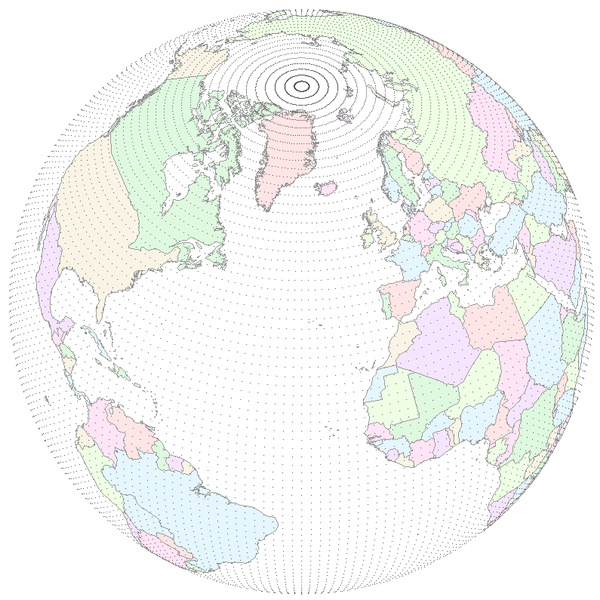 NOAA / CBRFC
Water forecasts and data in support of western water management
Kevin Werner
NWS Colorado Basin River Forecast Center
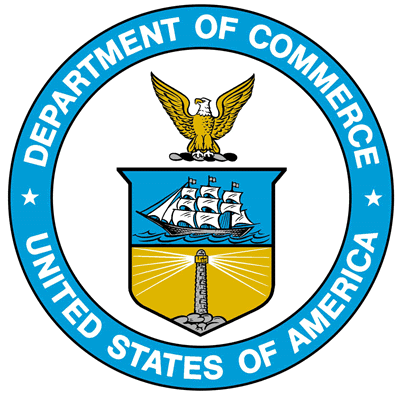 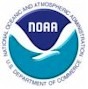 June 23, 2011
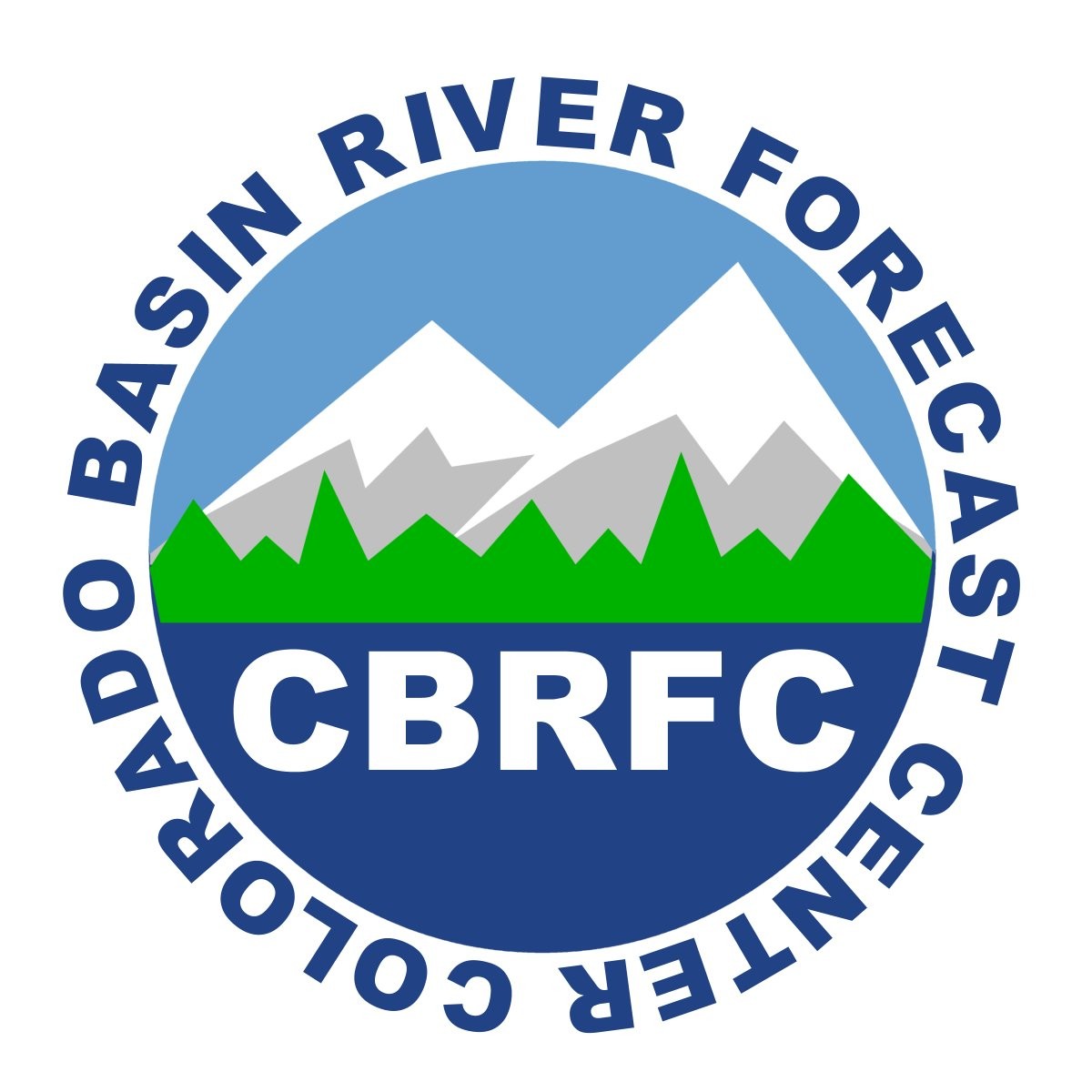 1
Outline
River Forecast Center overview
Water Year 2011
2
The Global Water Imperative
“Nearly half of the streams and lakes in the U.S. are not clean enough to sustain swimming and fishing and our infrastructure has been given a D grade”
Who we are…
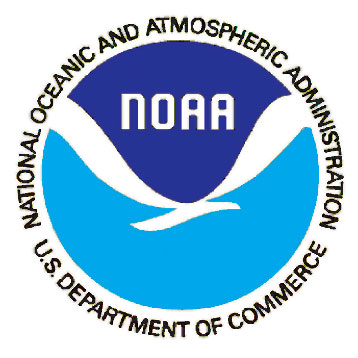 Mission: To understand and predict changes in the Earth’s environment … to meet our Nation’s economic, social, and environmental needs
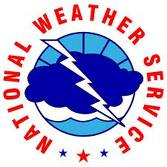 Mission: The NWS provides weather, hydrologic, and climate forecasts and warnings … for the protection of life and property and the enhancement of the national economy
The Colorado Basin River Forecast Center generates streamflow forecasts and related datasets for the Colorado and eastern Great Basins
4
Colorado Basin River Forecast Center
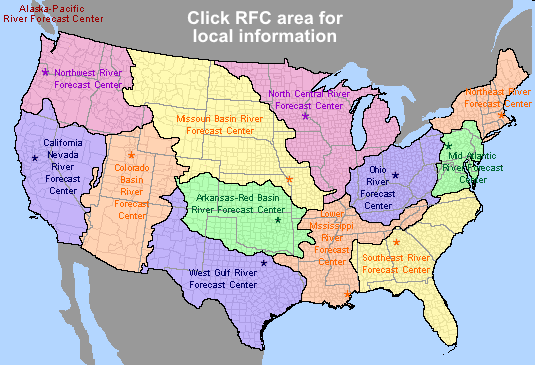 One of 13 River Forecast Centers
Established in the 1940s for water supply forecasting
Three primary missions:
1. Seasonal Water supply forecasts for water management
2. Daily forecasts for flood, recreation, water management
3. Flash flood warning support
www.cbrfc.noaa.gov
Flood Forecasts / Routine Forecasts
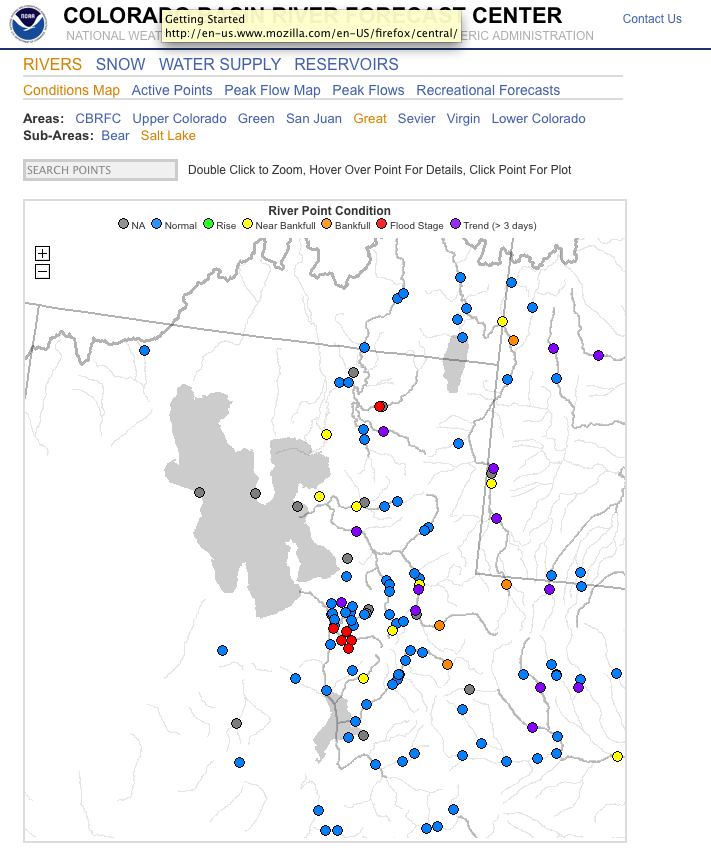 Nominally provided at ~400 points every 6 hours out to 14 days.
Flexible web interface to forecasts and data
Requires large amounts of data (e.g. snow, precip, temps,  streamflow)
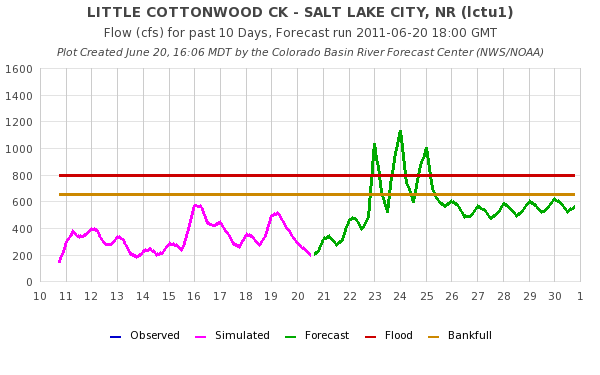 Water Supply Forecasts
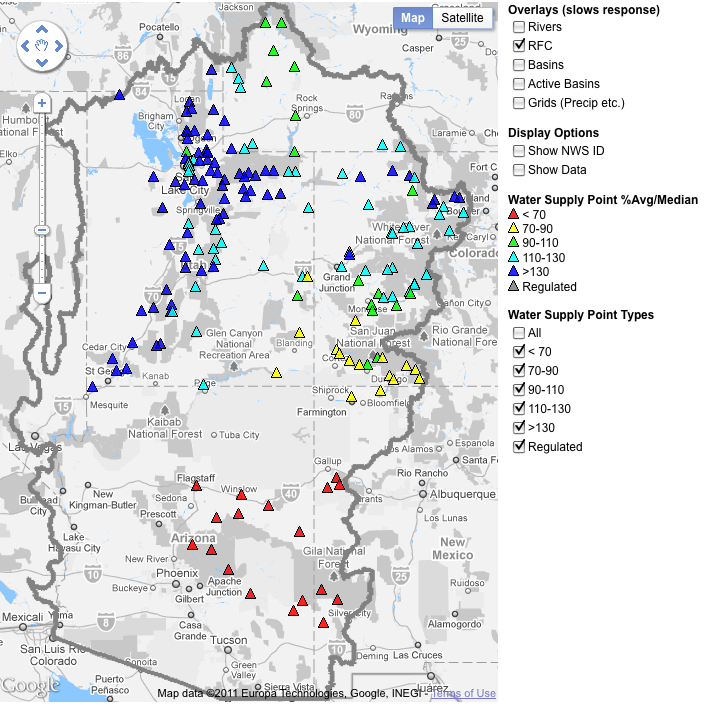 Generated seasonally
Typically January through June
Updated monthly or as needed

Forecast runoff volume (usually April – July)

Probabilistic
7
Water Supply Decision Support
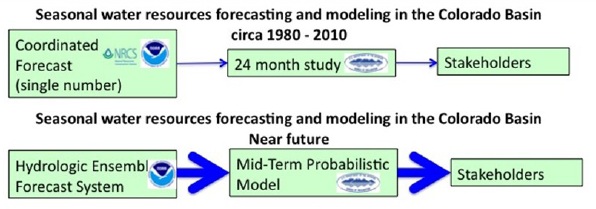 The
past
The
future
Efforts in parallel -- 

CBRFC working to improve probabilistic flow forecasts

BOR working to implement probabilistic water management model
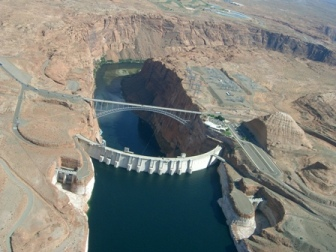 General RFC Model
Forecast
precip / temp
Hydrologic Model Analysis
hydrologic
expertise &
judgment
model
guidance
River
Forecast
System
Weather and Climate Forecasts
River Forecasts
Outputs
Graphics
Analysis &
Quality Control
parameters
Observed 
Data
Calibration
RFC Models
Snow Model: SNOW-17 Temperature Index Snow model
RFC forecast uses a snow model and a rainfall-runoff model:

Snow model: Temperature index model for simulating snowpack accumulation and melt

Hydrologic model: Conceptual hydrologic model used to generate runoff
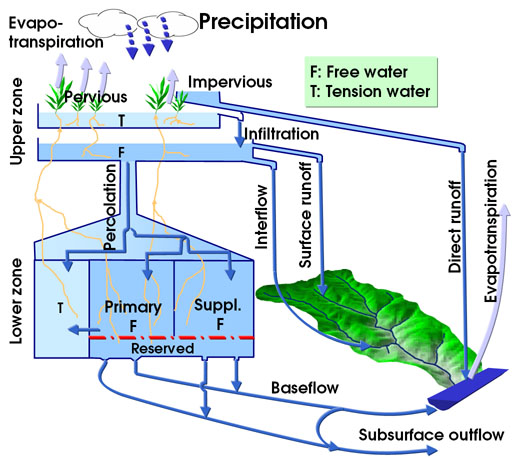 10
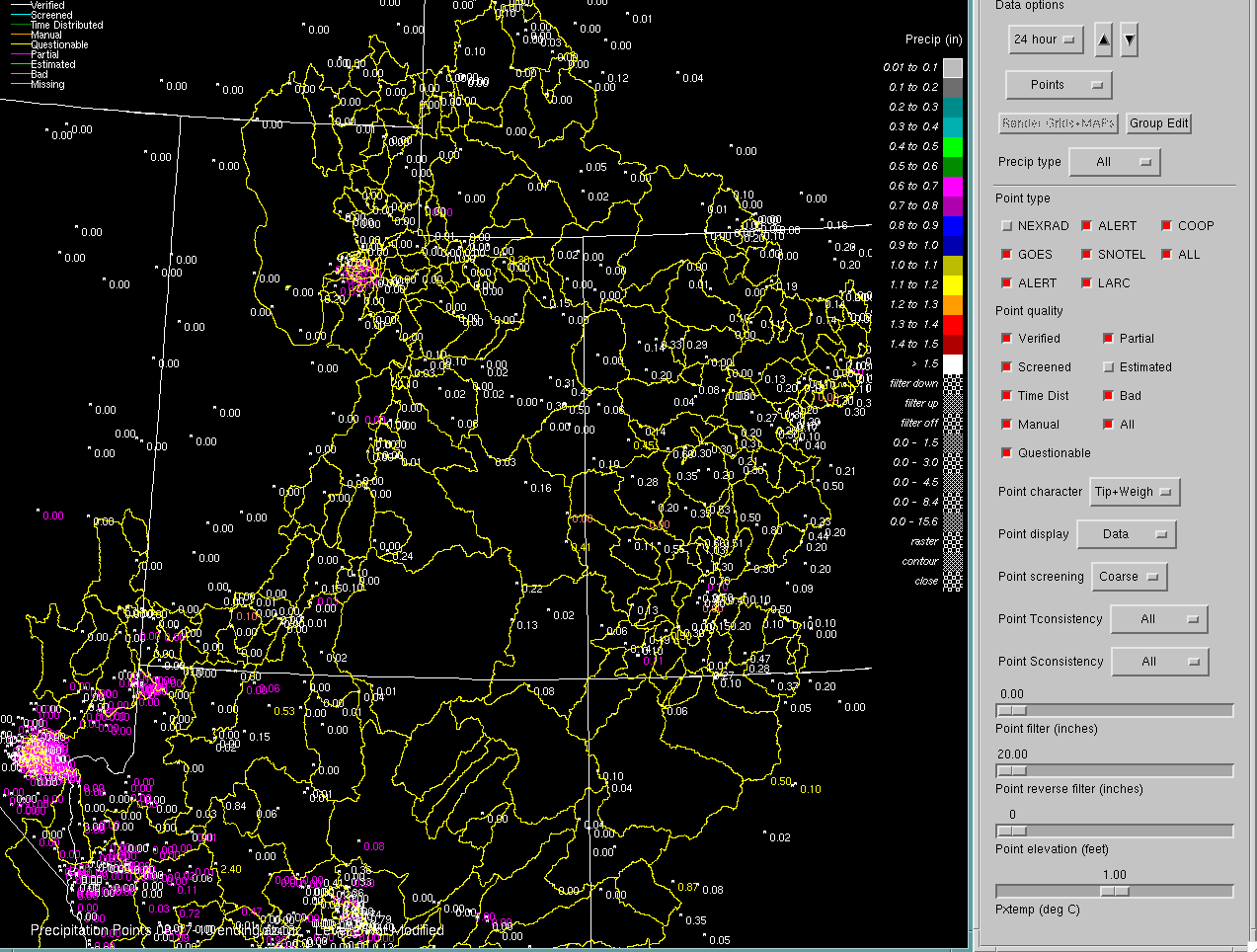 Quantitative Precipitation Estimates (QPE)
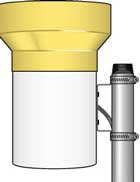 Rain Gage Measurement
Gridded Precipitation Estimate
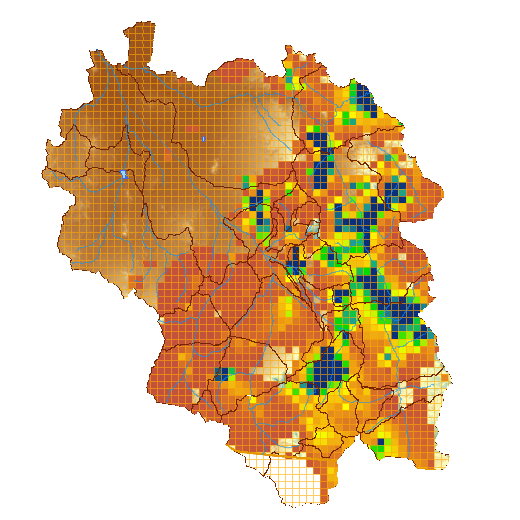 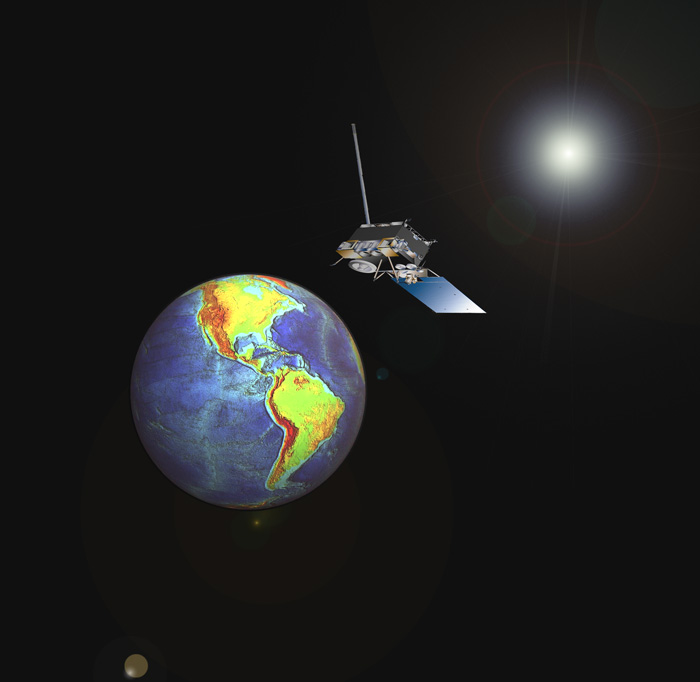 GOES Satellite Estimate
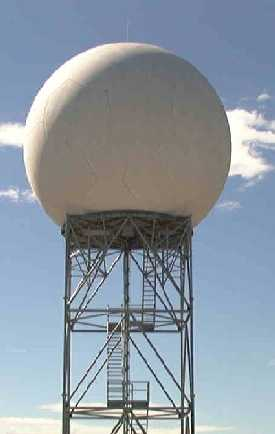 Radar Estimate
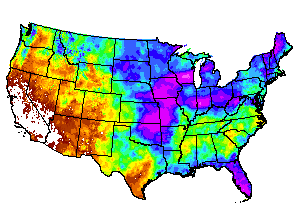 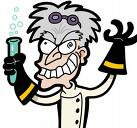 Climate patterns
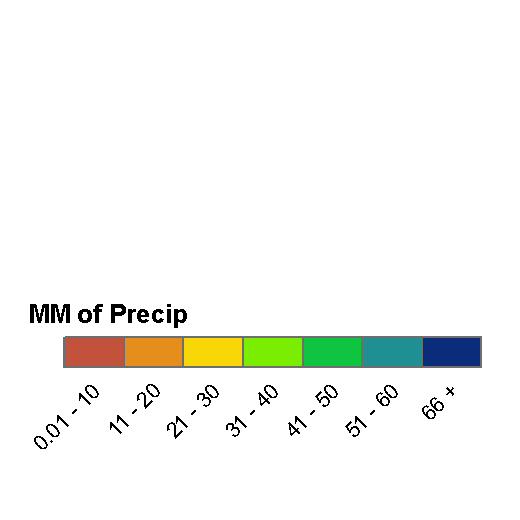 Forecaster Analysis
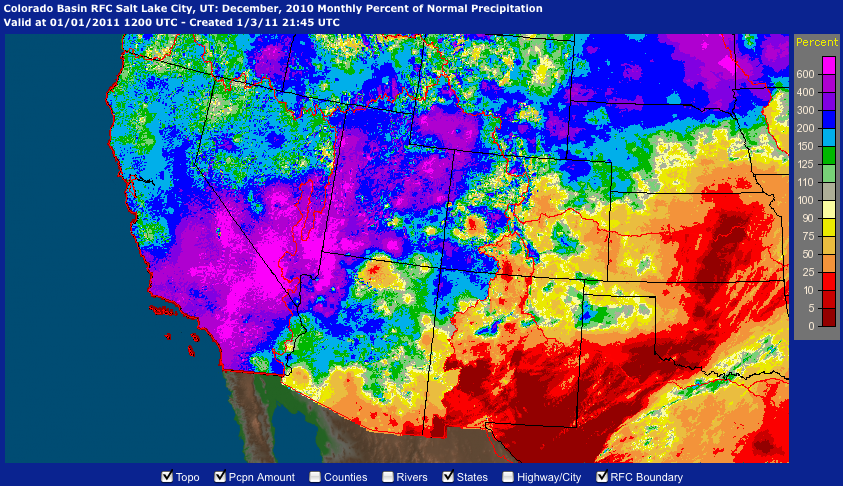 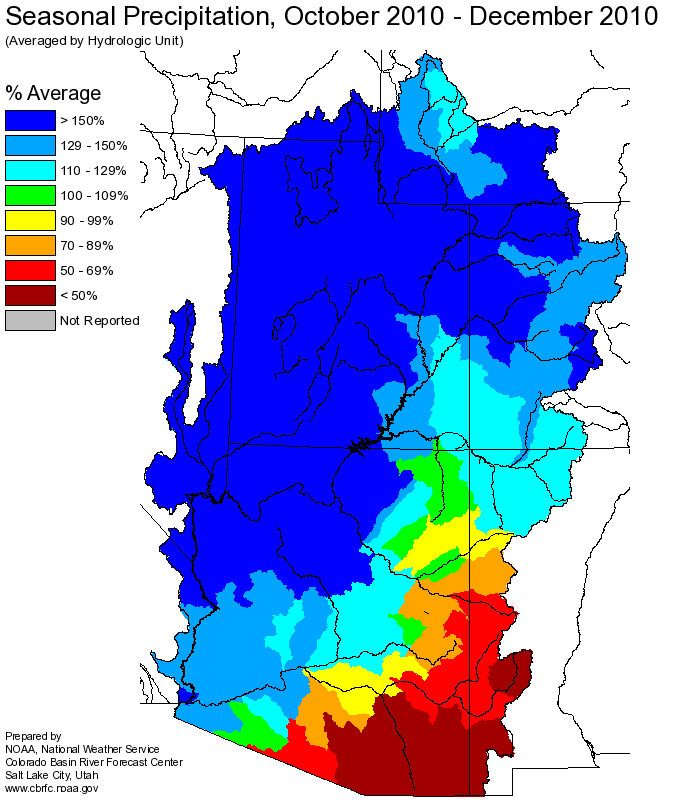 Source: water.weather.gov
Source: www.cbrfc.noaa.gov
Weather and Climate Forecasts
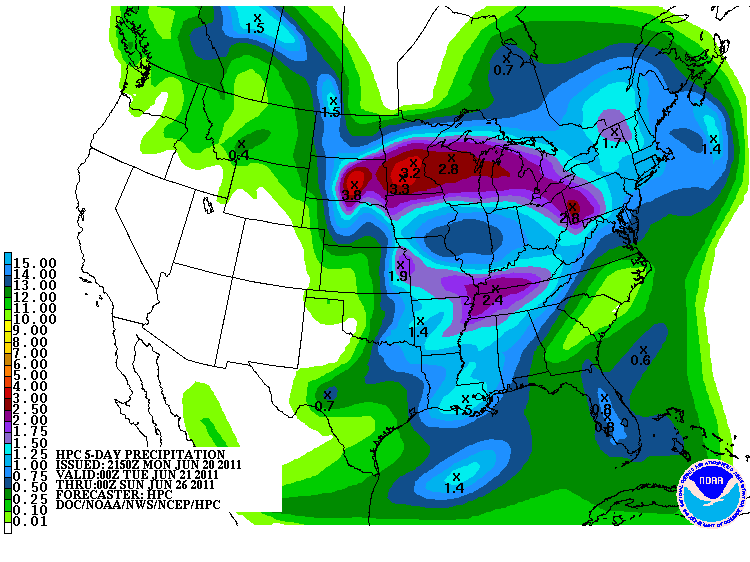 RFC forecast system incorporates both weather and climate forecasts:

Weather forecasts integrated into daily operations with forecaster control over point and basin average values
Water supply forecasts typically only use QPF during late season or in lower basin
When QPF is used, it is used in a deterministic manner

Climate forecasts integrated into seasonal water supply forecasts through probability shifts of forcing ensemble
Climate forecasts are typically only considered in lower basin and only in ENSO years
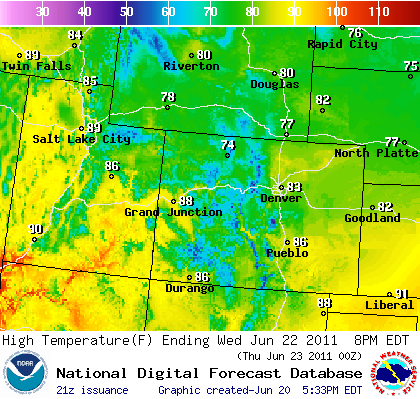 14
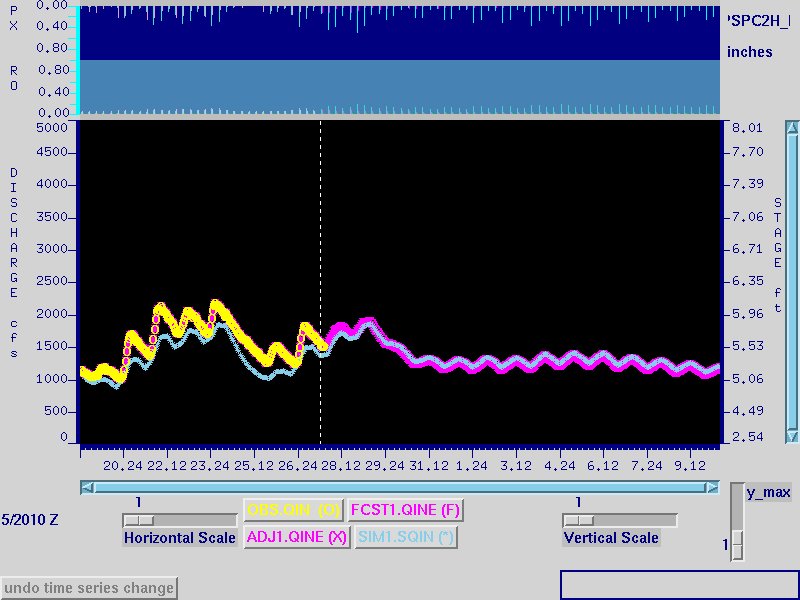 Forecast hydrograph
‘Adjusted’/‘Forecast’ is a single time series broken into observed and future pieces.
It equals obs when available, otherwise patterned with sim
Can control how quickly it blends into the actual values of the sim
Observed
Simulated
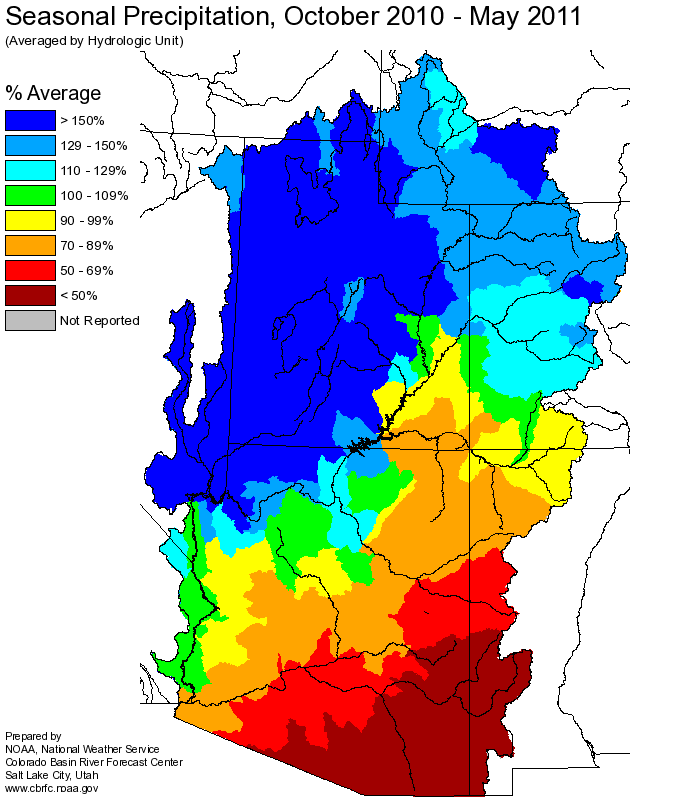 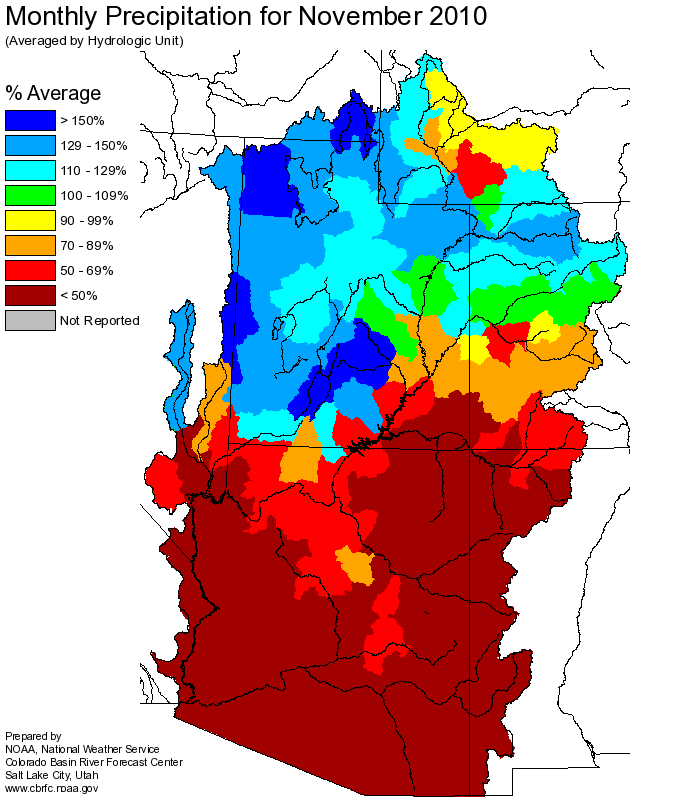 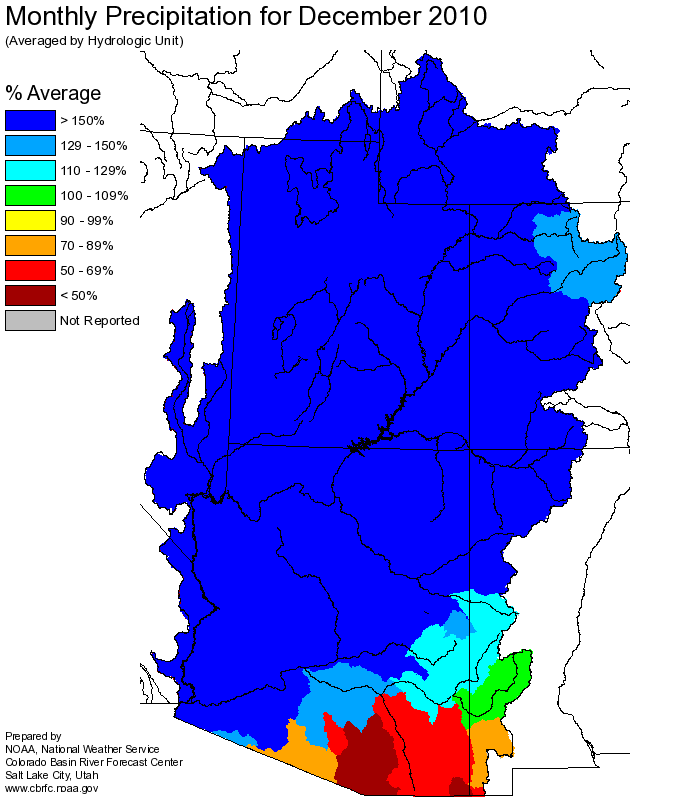 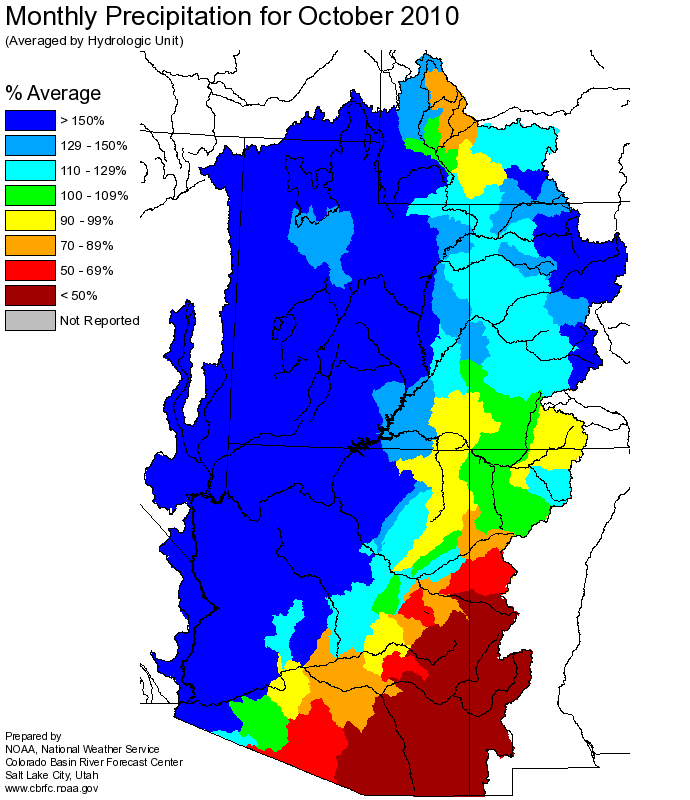 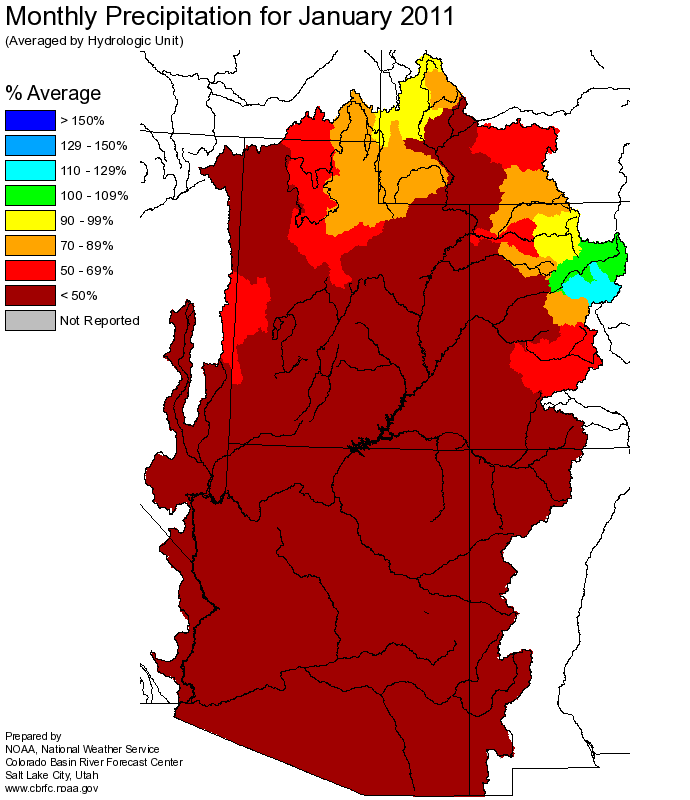 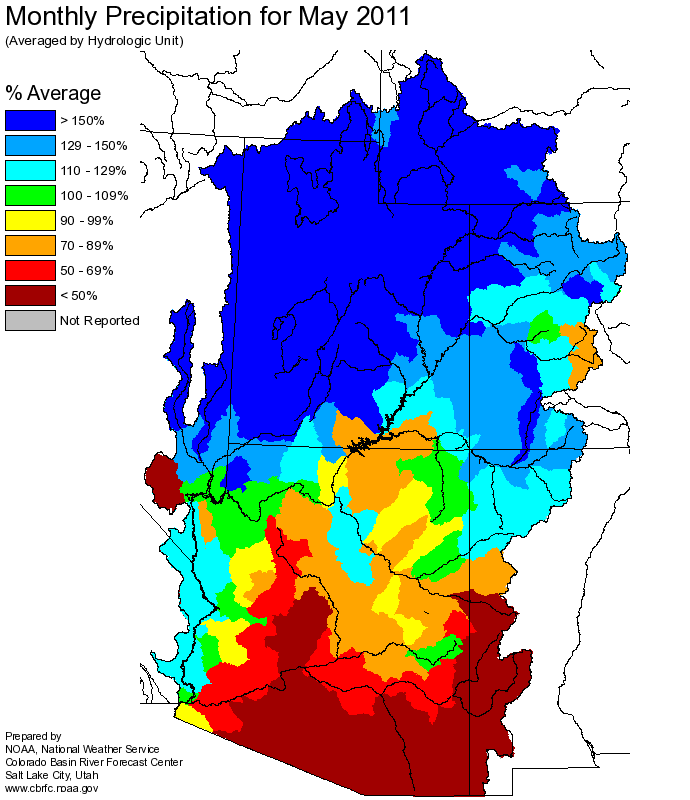 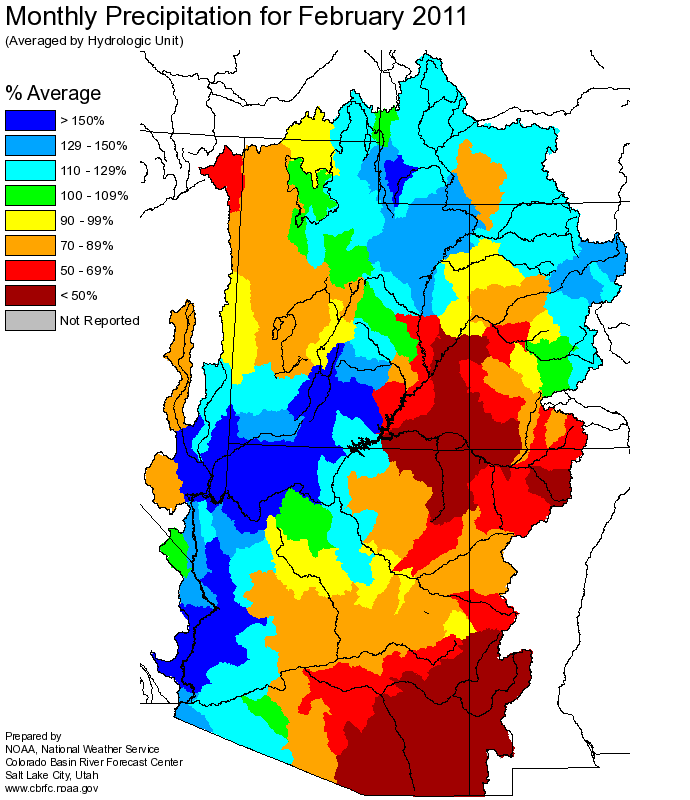 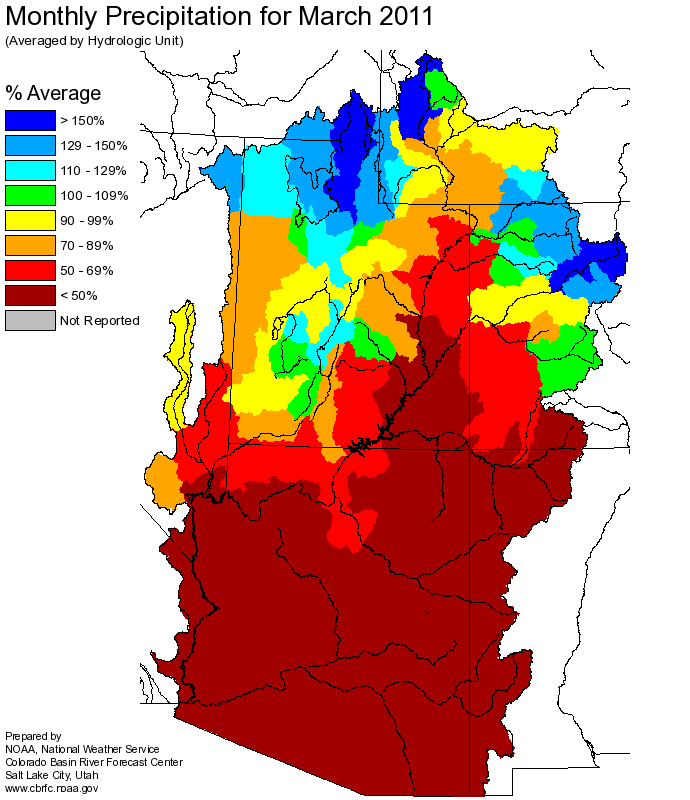 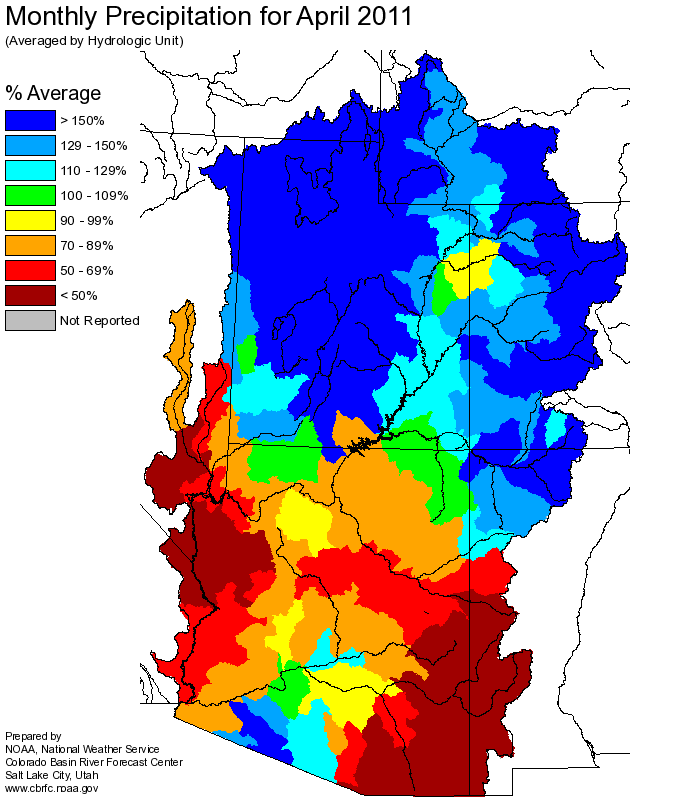 Web Reference: http://www.cbrfc.noaa.gov
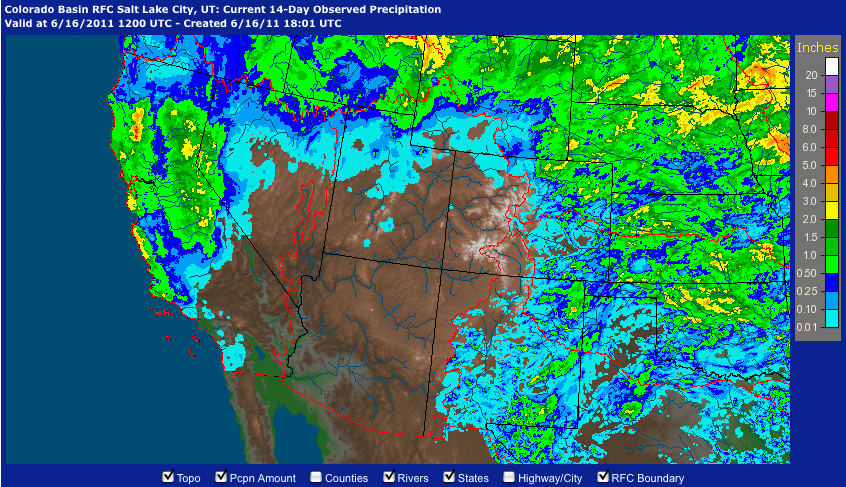 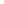 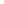 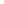 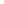 June 1-15 Precipitation
Web Reference: http://water.weather.gov/precip
Temperature
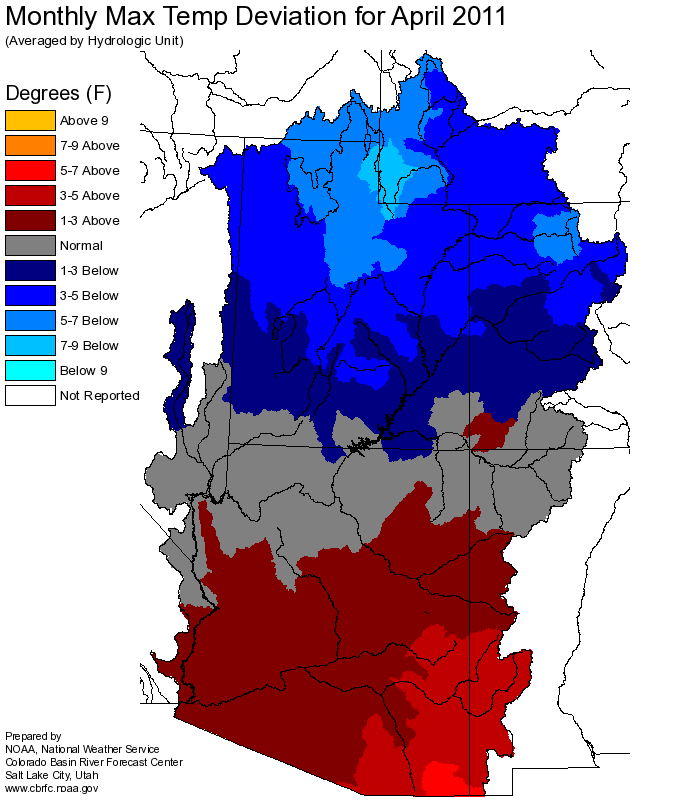 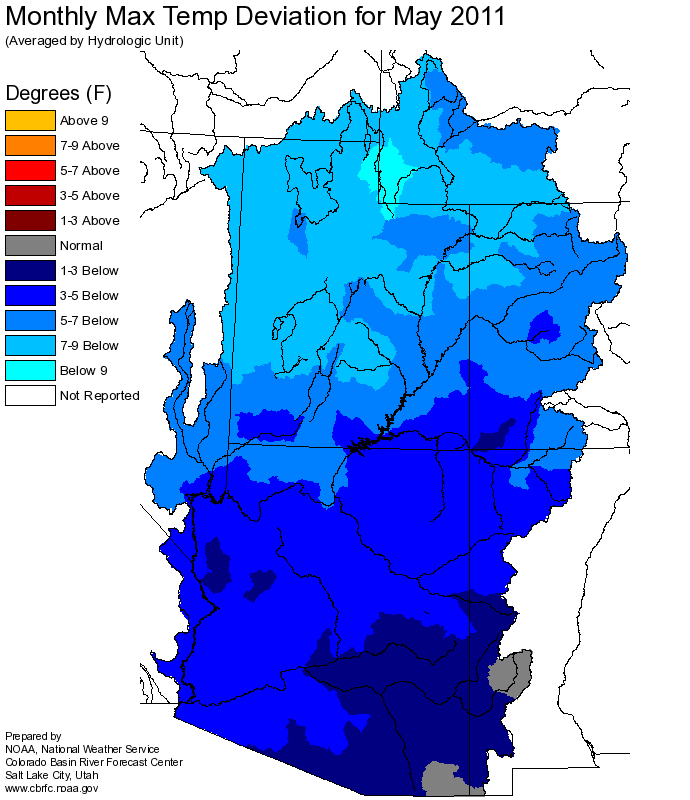 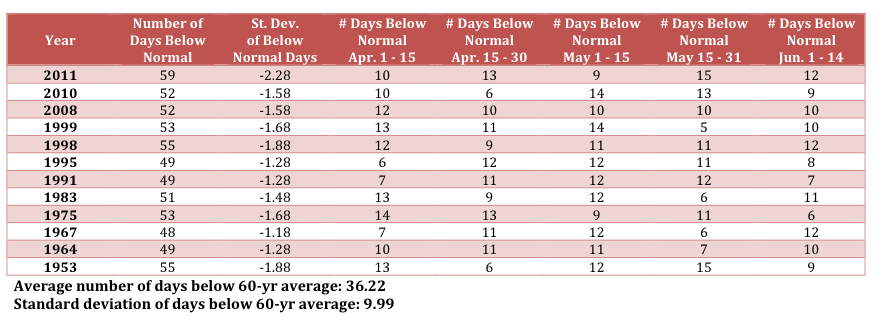 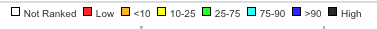 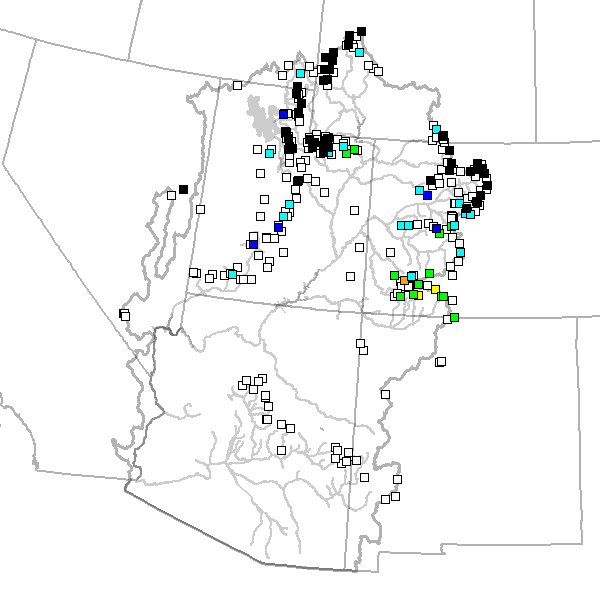 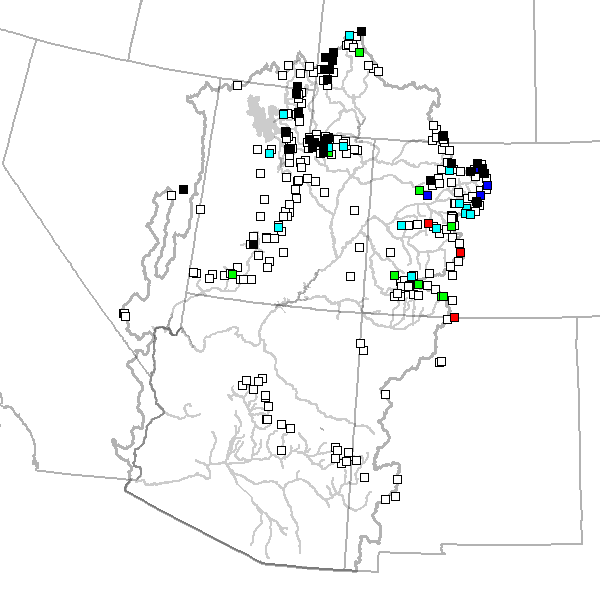 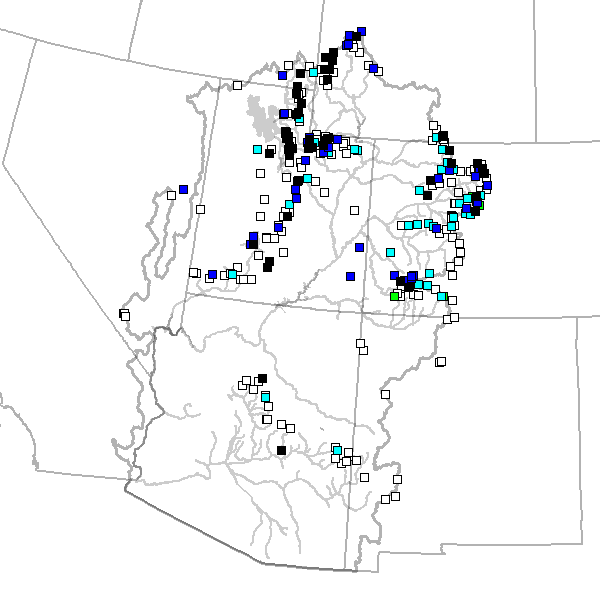 June 2                   June 9 						June 22
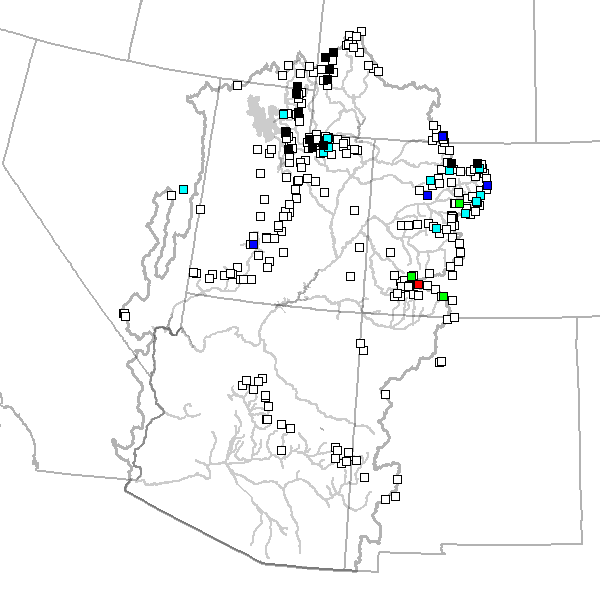 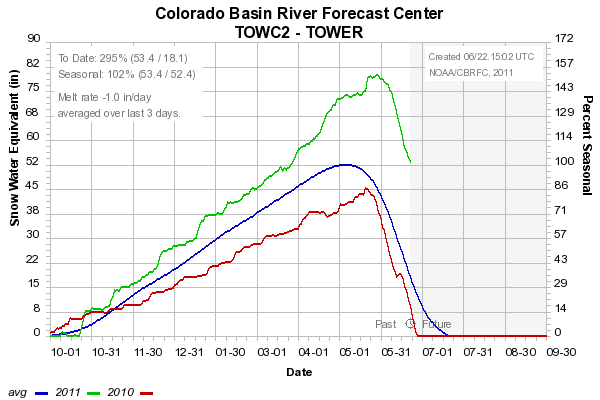 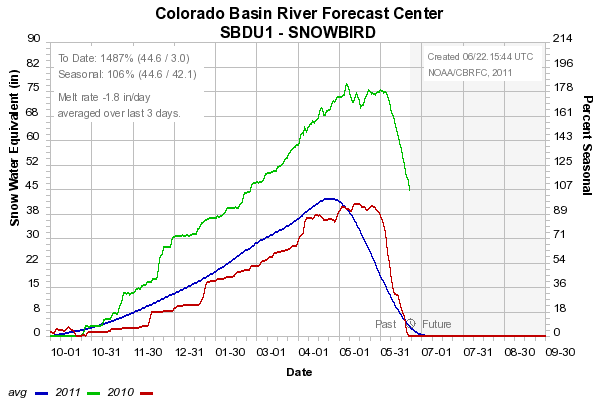 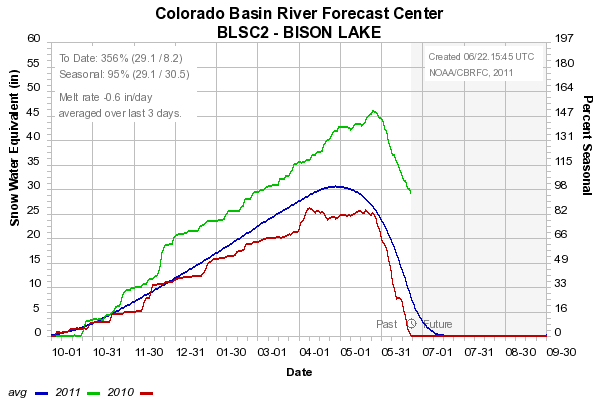 Snow:Bear River Basin
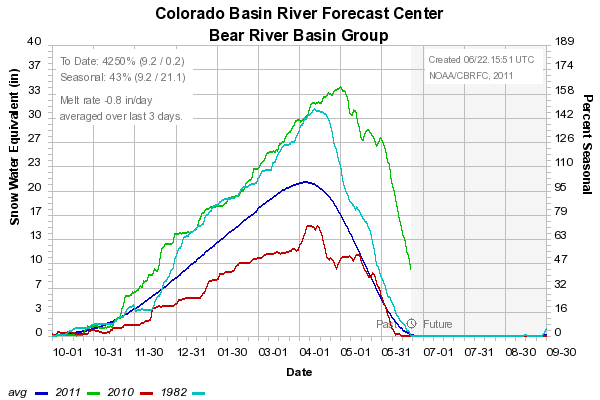 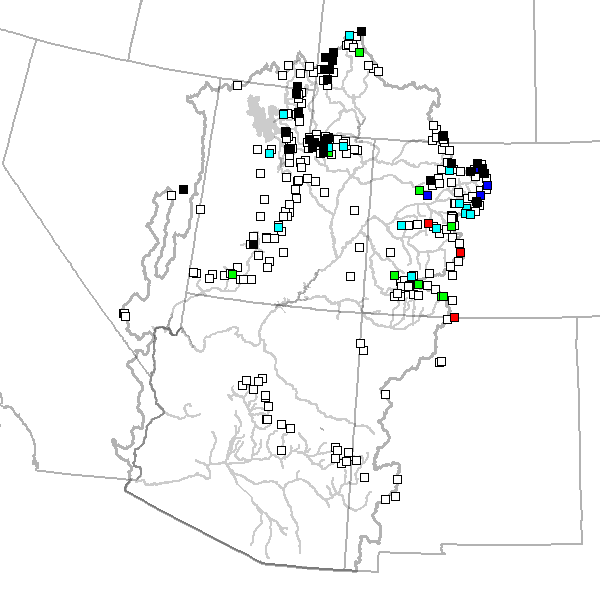 Web Reference: http://www.cbrfc.noaa.gov/station/sweplot/sweplot.cgi???open
Weather Forecast
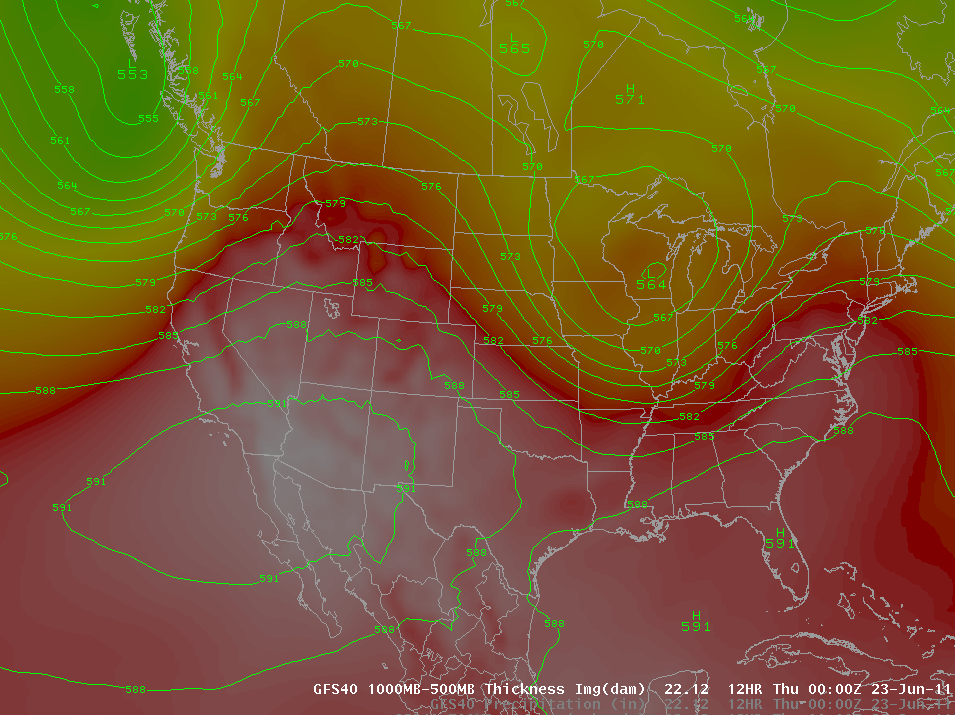 <- Today (Thursday)


Saturday PM            



                                 Tuesday PM
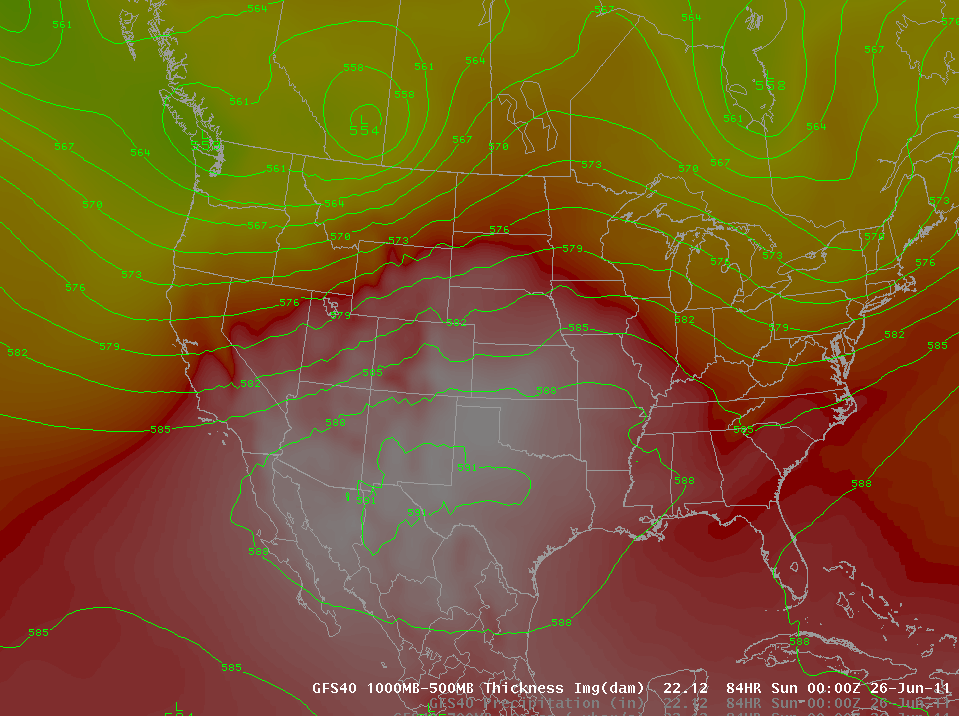 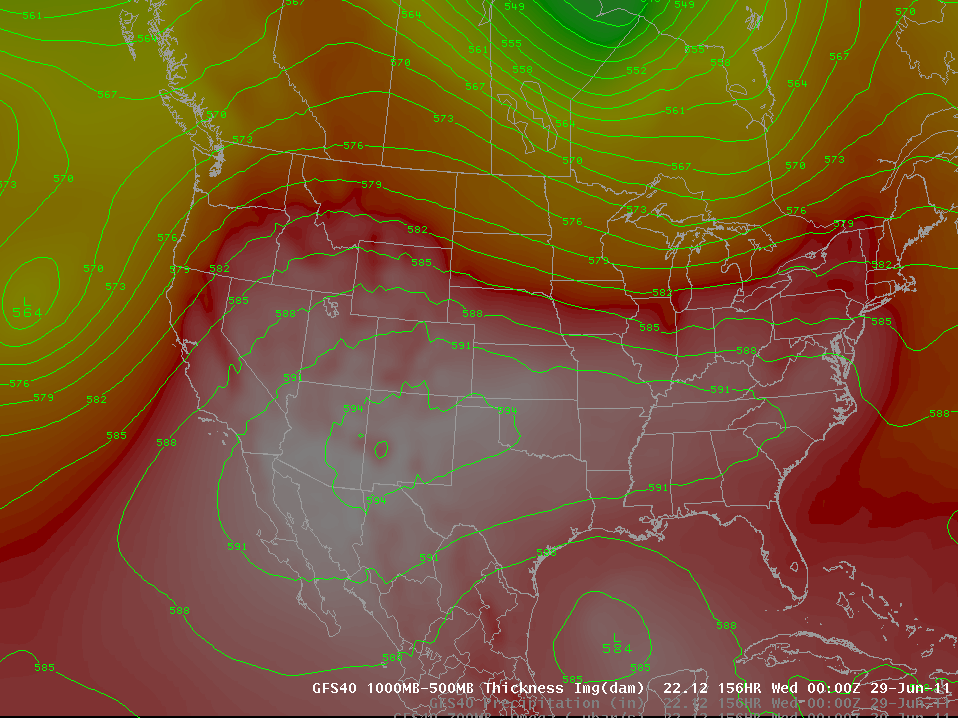 Heat is coming!!
Above normal temperatures today, tomorrow, Friday
Slight cooling for Utah over the weekend
Colorado stays warm
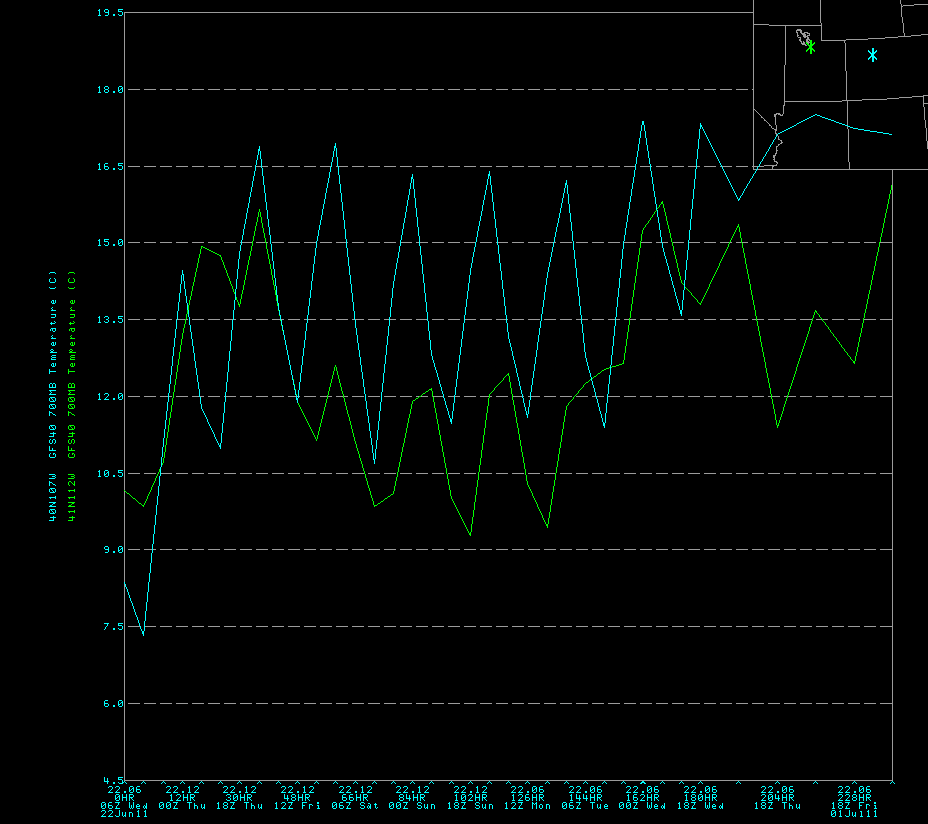 Current Forecasts
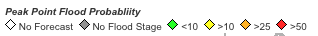 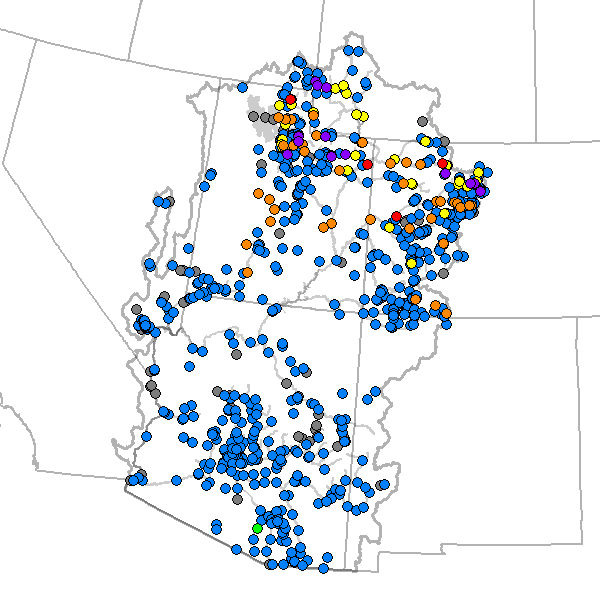 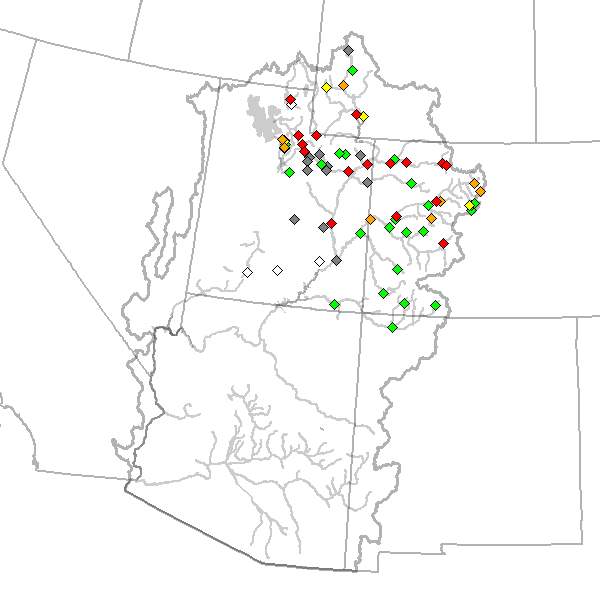 June 22 daily  Forecasts
May 24 Forecasts
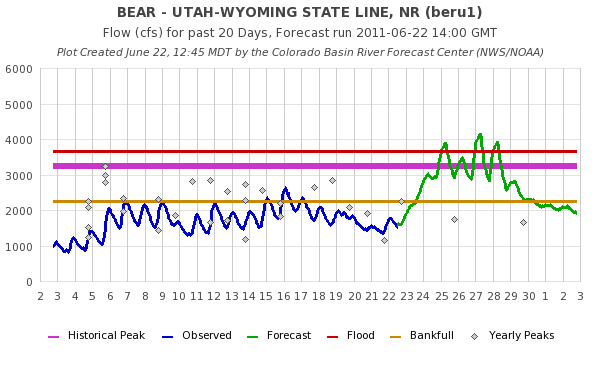 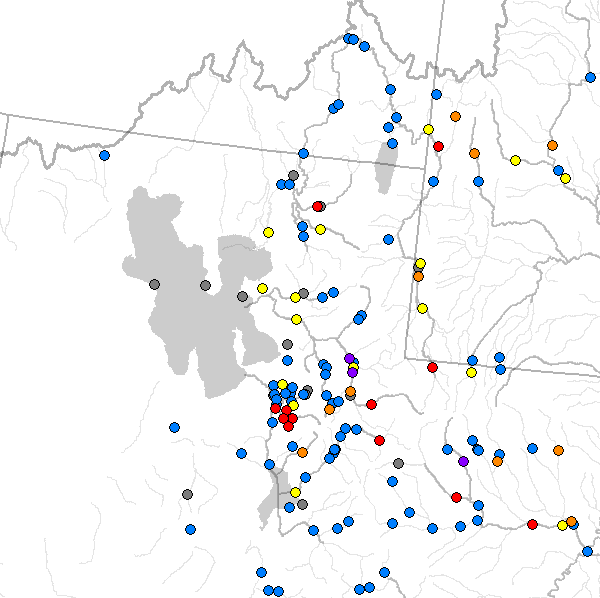 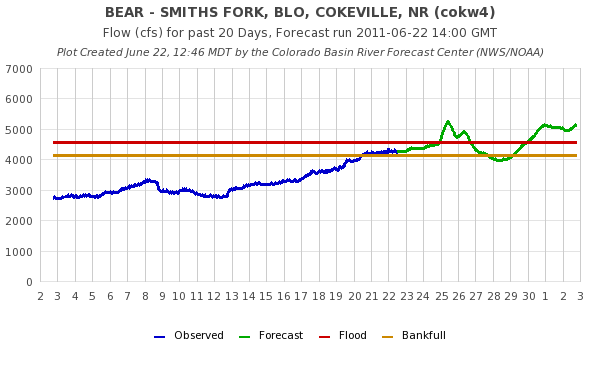 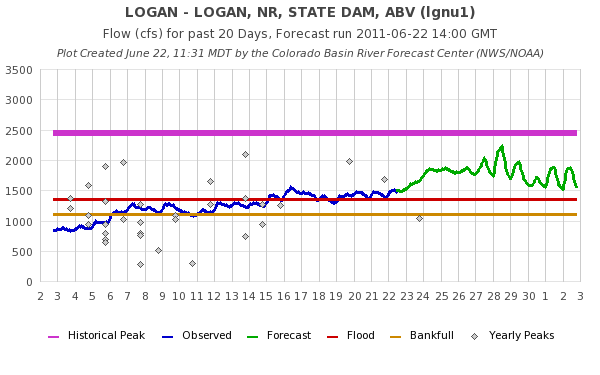 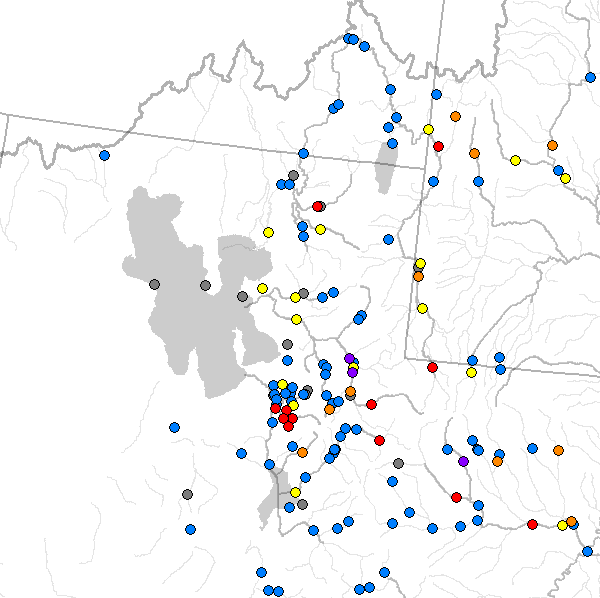 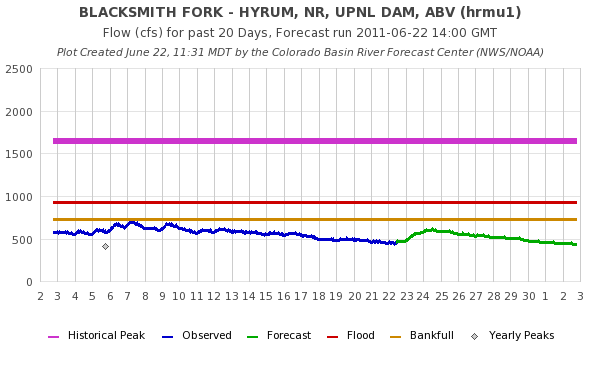 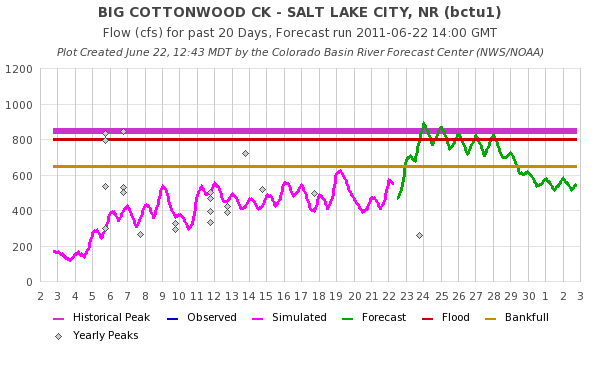 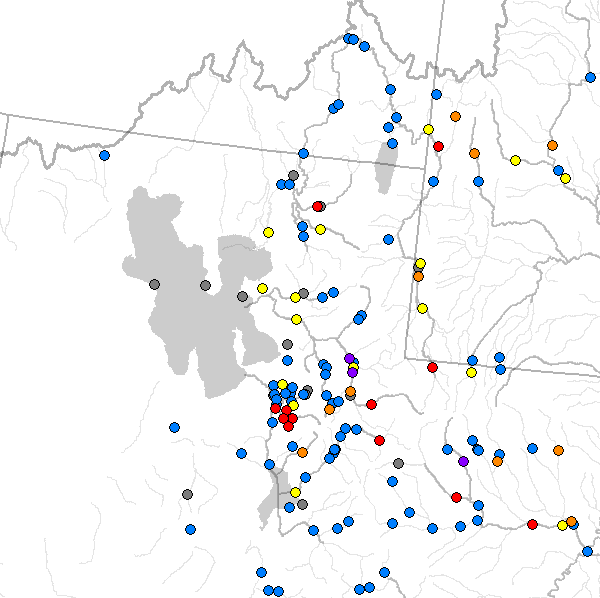 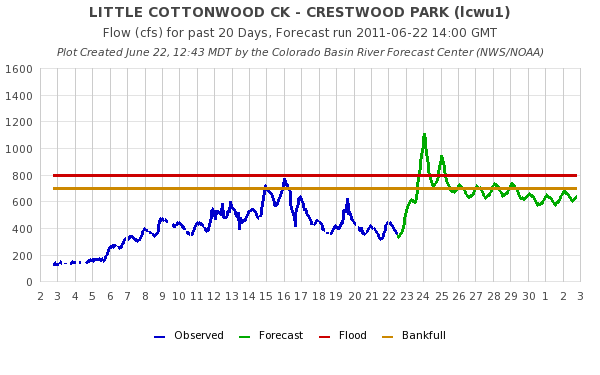 Experimental Daily Ensembles
Ensemble forecasts that incorporate weather forecasts are run daily for Upper Colorado Basin forecast points

Prototype web tool available

Does NOT work correctly downstream of reservoirs yet

NOT available for the Great Basin yet


URL: www.cbrfc.noaa.gov/devel/hefs
Kevin Werner

CBRFC Service Coordination Hydrologist
Phone: 801.524.5130
Email: kevin.werner@noaa.gov
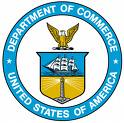 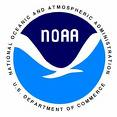 Feedback, Questions, Concerns always welcome….